格拉森奇遇可5：1-20
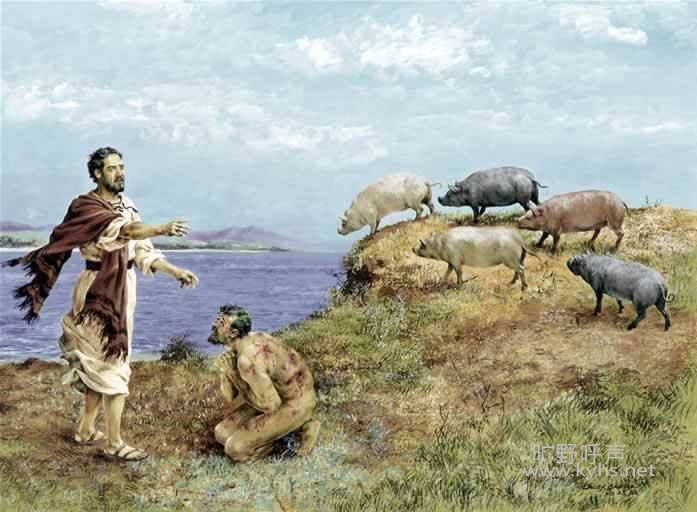 祈祷/Prayer
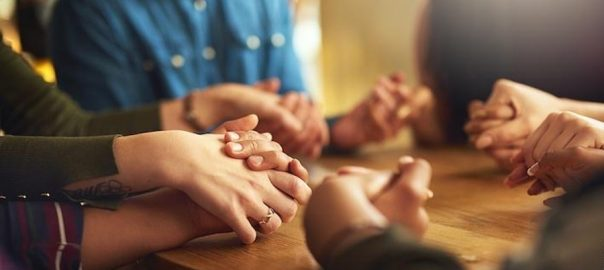 一、简述经文内容
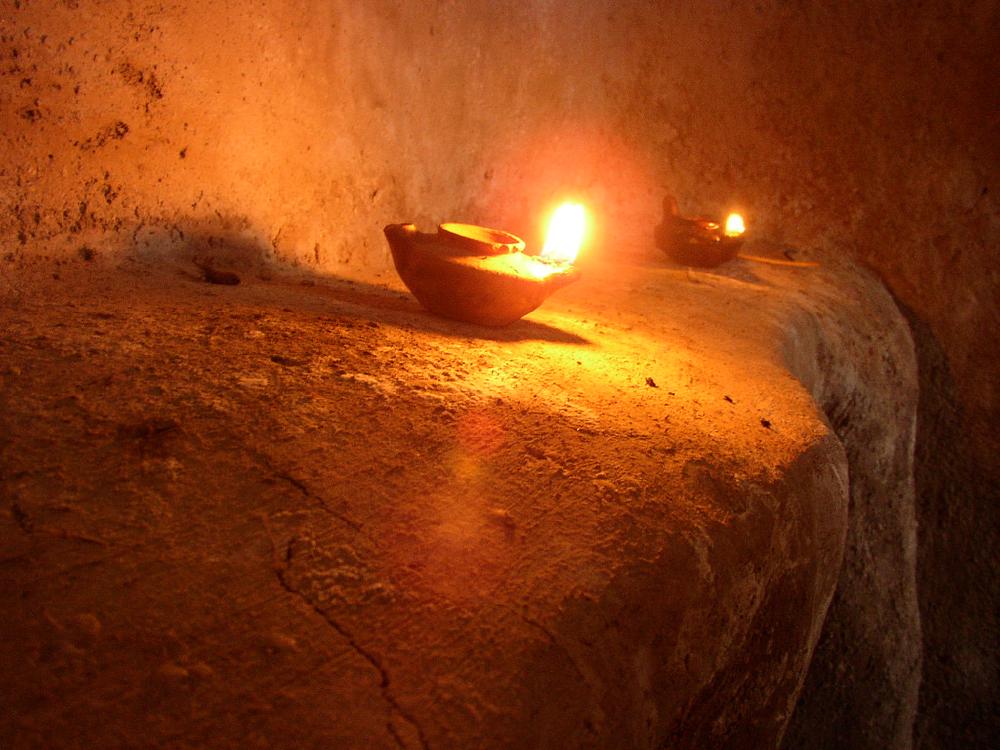 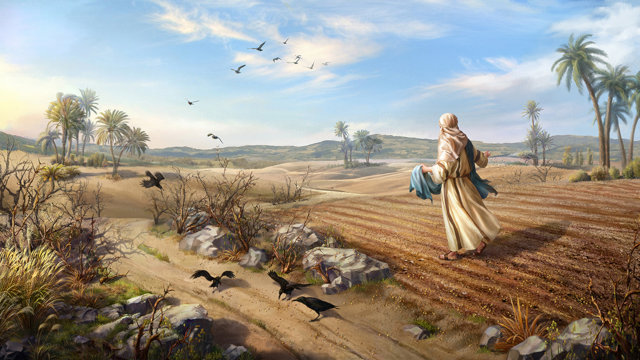 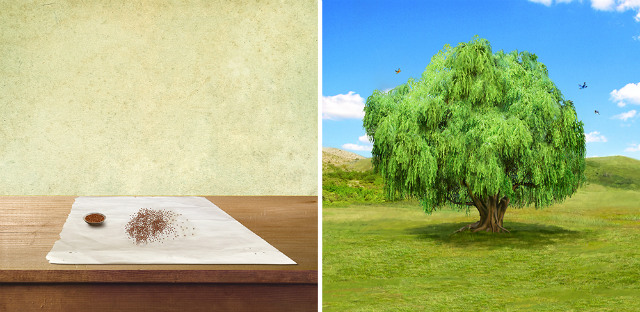 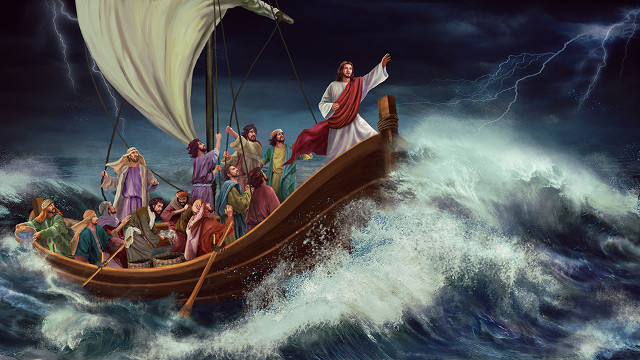 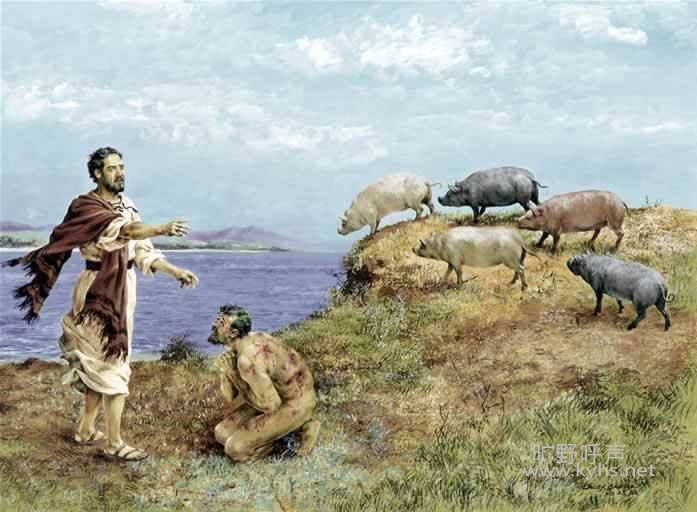 二、被鬼所附之人是一个被他人拒绝、被隔离的人住在坟茔里——被人拒绝、有家不能回被用铁链和脚镣锁着——没有自由许久不穿衣服（路8：27）—— 不知羞耻极其凶猛，无人敢从那条路经过（太8：28）                              ——让人绕道而行的人用石头砍自己——没有自我保护意识
是一个让家人跟着一起陷入痛苦之中的人       为人子：       为人夫：       为人父：
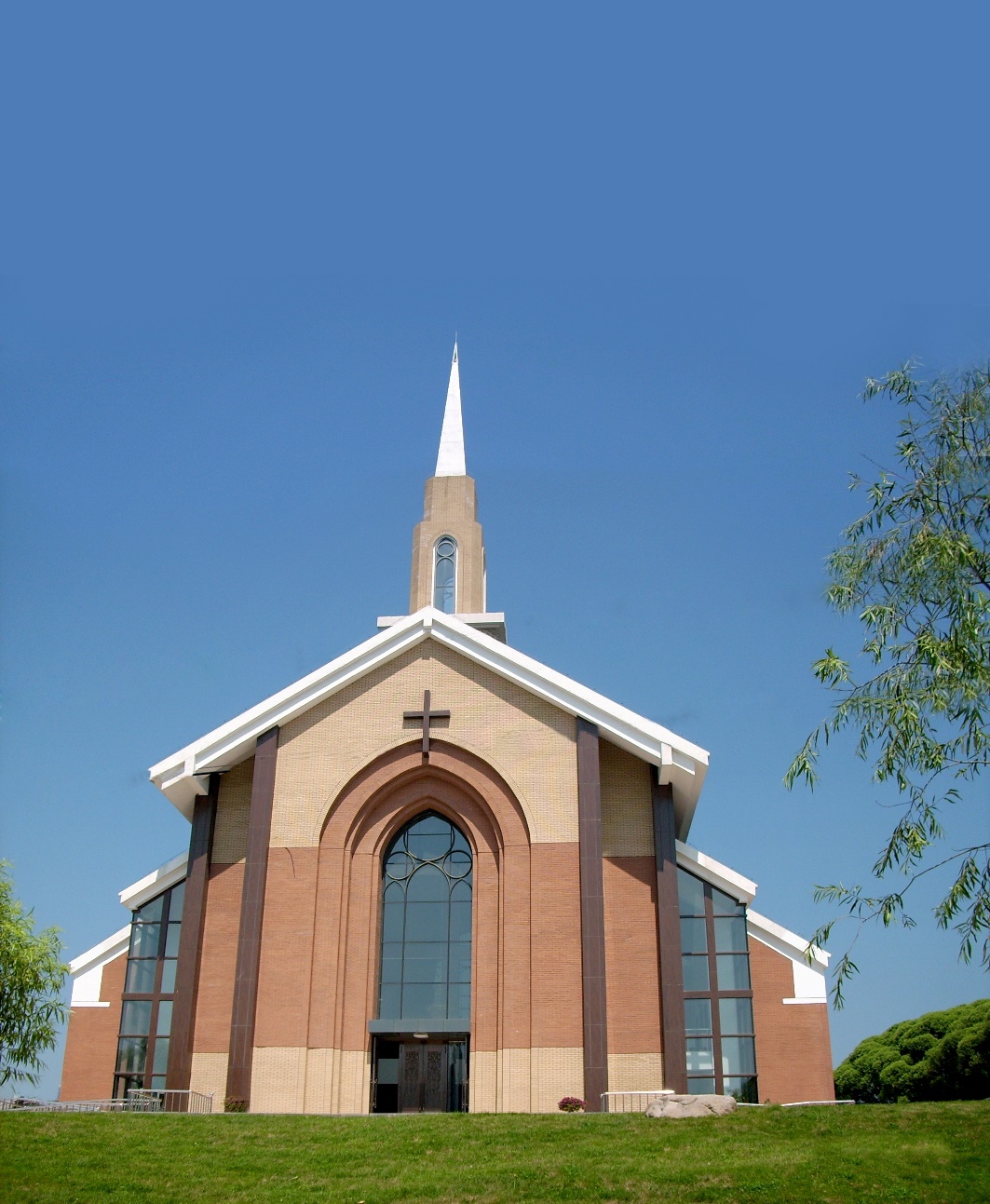 2
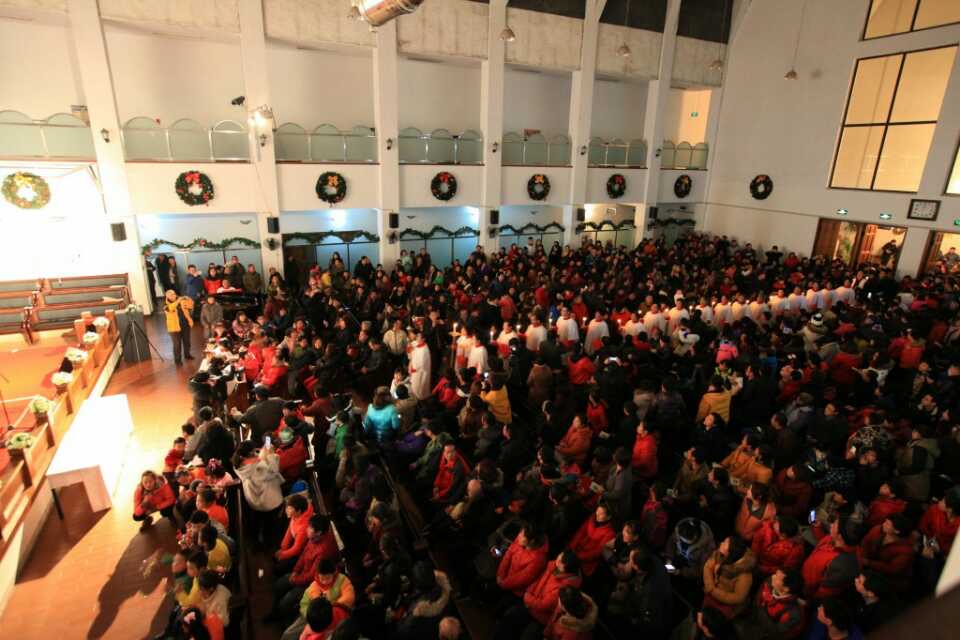 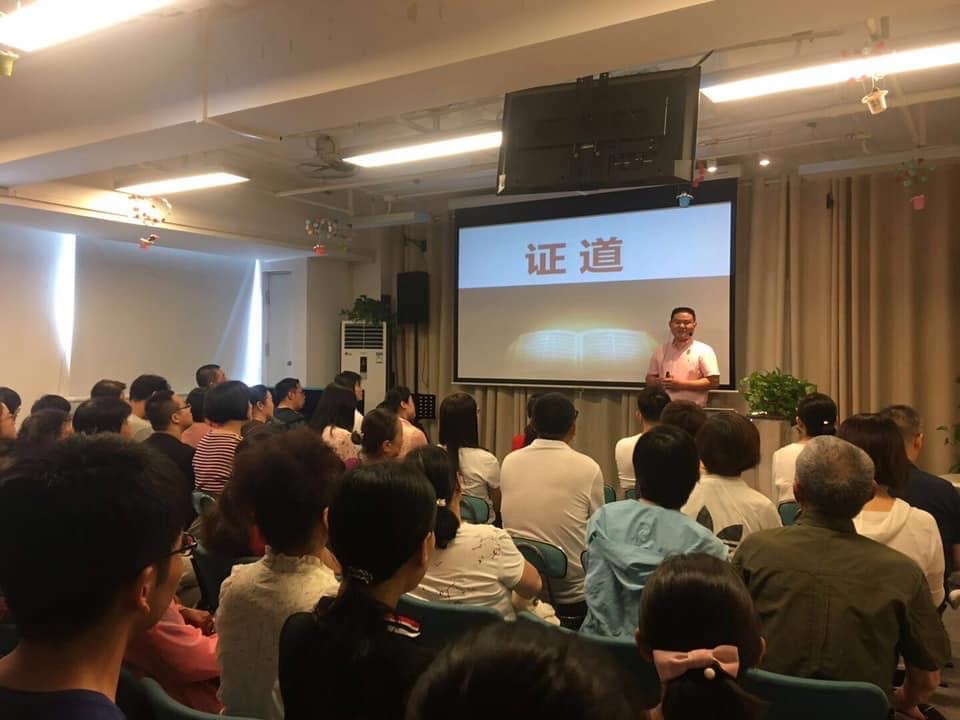 2
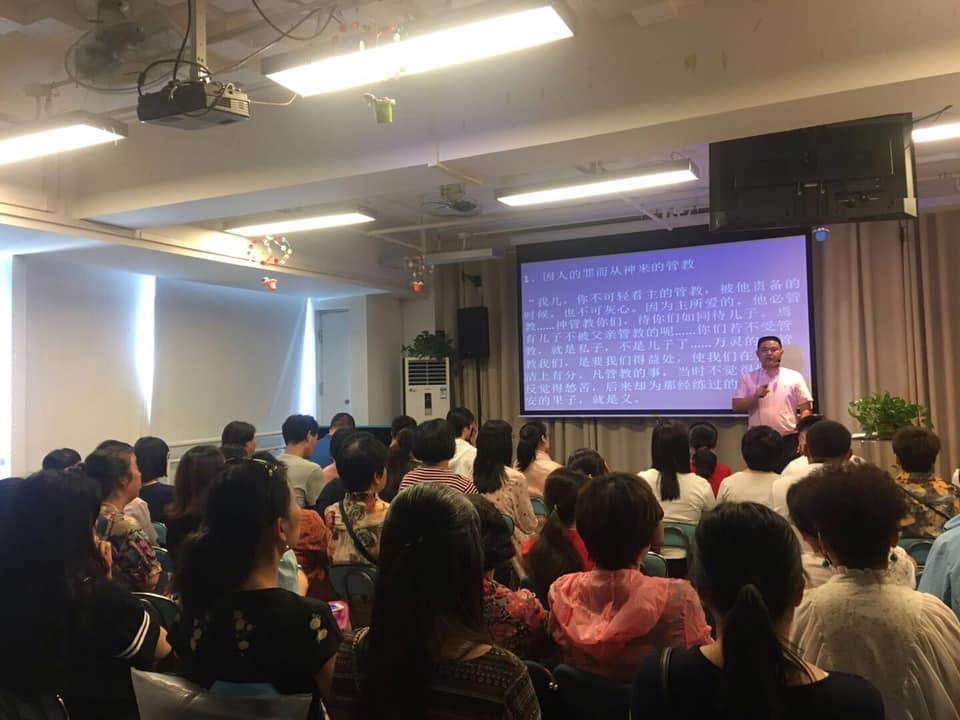 延庆教会：地处北京郊区/山区以老人居多小学、初中、高中务农、商贩待人热情、大方
主恩教会：地处北京市区/东三环

以年青人居多

本科、硕士及以上

学生、国/外企职员、海归、导演、演员

尊重、界限
延庆教会：常听到有人被鬼附了
主恩教会：常听到有人抑郁了，患焦虑症了。
问题思考：1、接受/相信耶稣对我们个人、我们的婚姻、我们的子女教育、我们的事业到底是有损的，还是有益的？2、如果相信耶稣对我们是有益的，我是继续活在自己的模式里面，还是愿意作出改变？
三、被鬼所附之人是一个被主所想起、所惦记的人35 当那天晚上，耶稣对门徒说，我们渡到那边去吧。                                                  可4：35
18耶稣上船的时候，那从前被鬼附着的人，恳求和耶稣同在。19耶稣不许，却对他说，你回家去，到你的亲属那里，将主为你所作的，是何等大的事，是怎样怜悯你，都告诉他们。20那人就走了，在低加波利，传扬耶稣为他作了何等大的事，众人就都希奇。                                                  可5：18-19
祈祷/Prayer
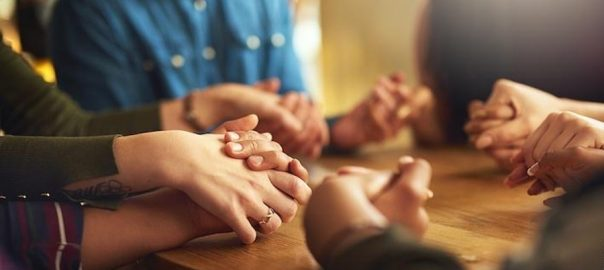